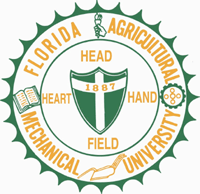 Charge Transfer Collisions & My Road to PhD
Dwayne C. Joseph
Minority Bridge Program 2011
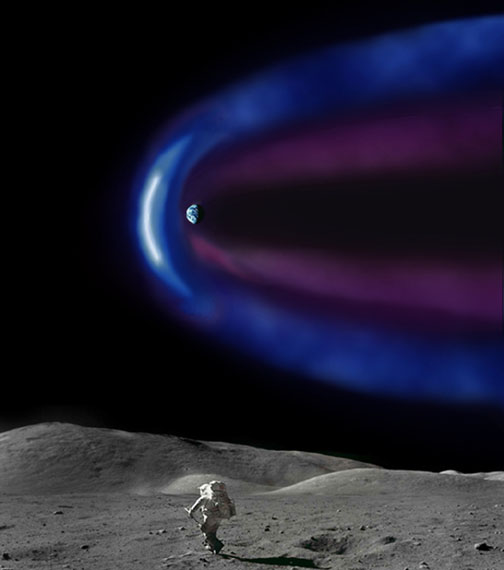 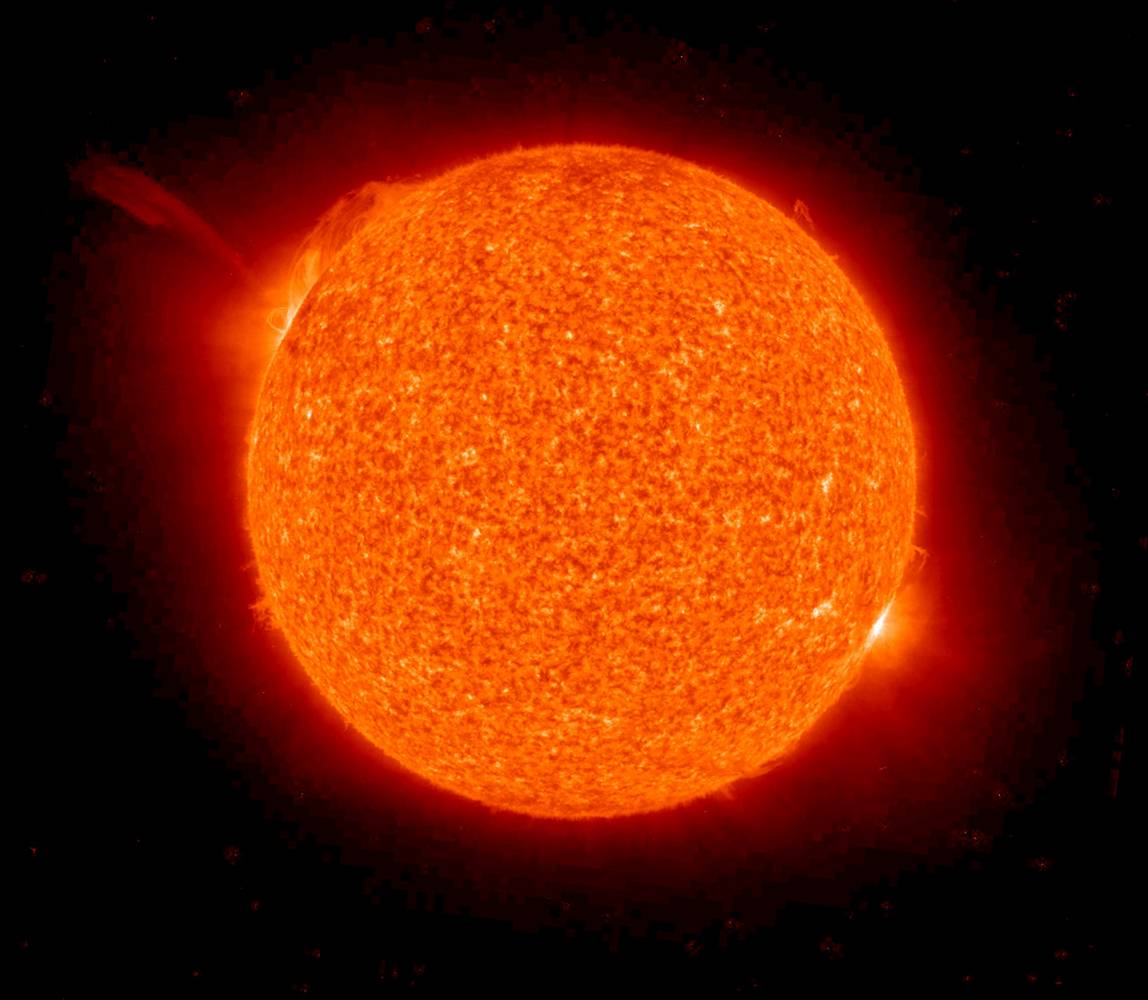 Neutral species
Solar wind ions
Introduction
Heavy ions found in the solar wind, such as Si3+, emit x-rays due to charge transfer with cometary neutral species [4].
Charge transfer collisions with multiply charge silicon ions has disrupted the heating and cooling of the plasma for a Van de Graaff accelerator [5]. 
 Charge transfer processes between multiply charged ions and H influences the ionization balance [2].
Region of x-ray emissions
Minority Bridge Program 2011
Charge Exchange DescriptionH+ + He(1s2)  H(2p) + He+
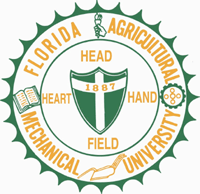 - X-rays are emitted
- Electrons transition between energy levels
Hydrogen
Helium ion
Minority Bridge Program 2011
Ion-Atom Collision Theory
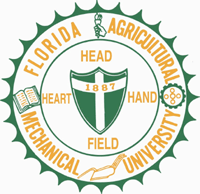 No Lasers
No Gas Chambers
No High Voltage
QMOCC
SCMOCC
E
Minority Bridge Program 2011
Life Before PhD
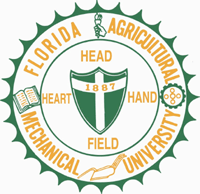 Interested in Math as far back as 2nd Grade
Elementary School had Science Fairs
Complicated things made more sense to me
Amazing Math and Physics Teachers in HS
Minority Bridge Program 2011
Life Before PhD
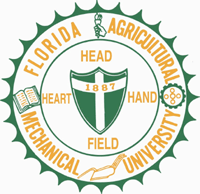 Started out in engineering program
Had several internships with Xerox
Learned valuable lessons
What it’s like to not be broke
Lessons in politics & office culture
Insight into what to expect
Undergraduate
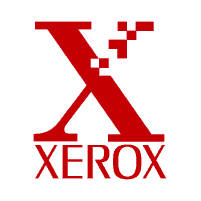 Mathematics, B.S.
Physics, minor
Minority Bridge Program 2011
What Lead me to Pursue my PhD in Physics
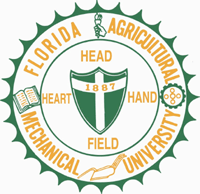 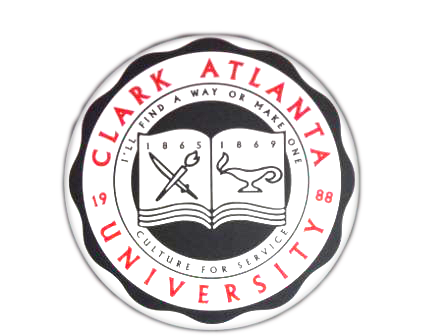 Electrodynamics
Advanced Lab (CAU)
Earth System Science Program
Atmospheric Science & Meteorology
Built radiometers, remote sensors
Presented at conferences
Developed an understanding and passion for the field
Started graduate work, but wasn’t fulfilled
National Society of Black Physicists & Eddie Red
Minority Bridge Program 2011
Life at FAMU
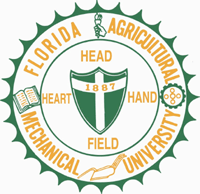 Developed strong rapport with colleagues
Developed a passion for my field
Qualifiers are no joke
Minority Bridge Program 2011
Life in Grad School
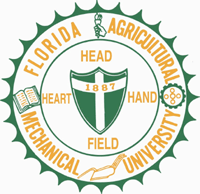 You are not alone
You live life on a budget
You actually know something
Minority Bridge Program 2011
Life in Grad School
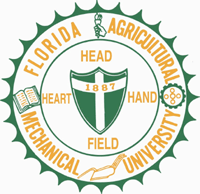 Life sucks… at times (marathon anyone?)
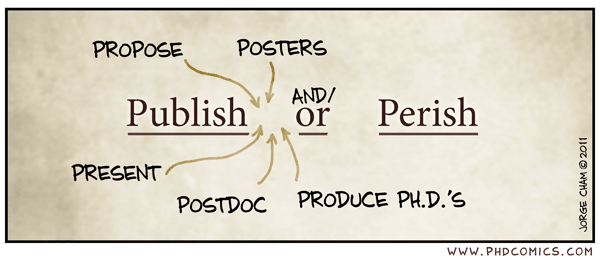 Minority Bridge Program 2011
Life in Grad School
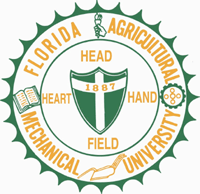 Conferences become your haven
Life does not stop
Minority Bridge Program 2011
Tools of the Trade
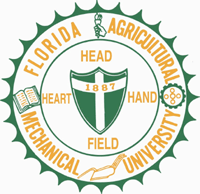 Mentors
Colleagues that are just as driven
Mentors
Passions/interest outside of Physics
Minority Bridge Program 2011
Tools of the Trade
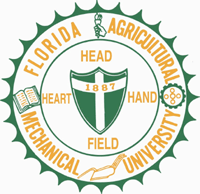 Choose your advisor wisely
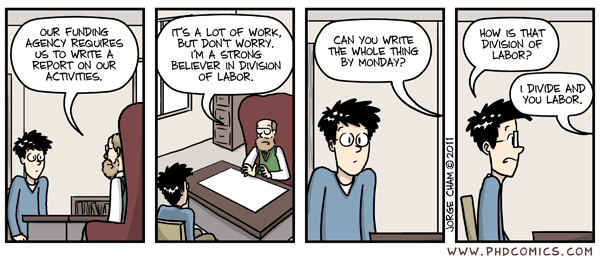 Minority Bridge Program 2011
Tools of the Trade
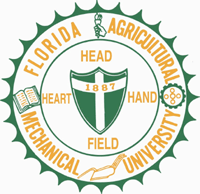 Maintain structure
Mentors
Minority Bridge Program 2011
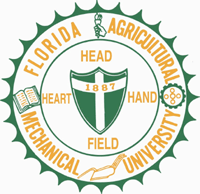 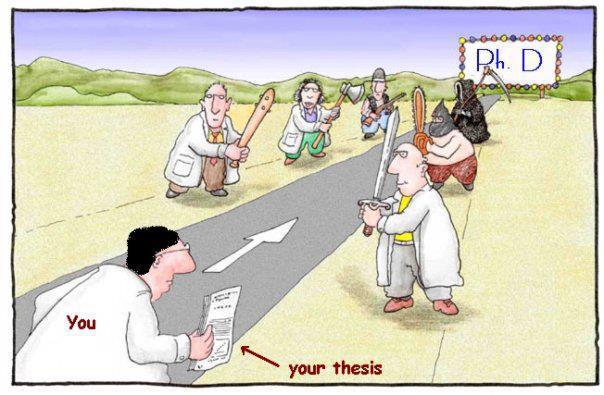 Why Do You Want a PhD in Physics?
Minority Bridge Program 2011